わたし
やまださん
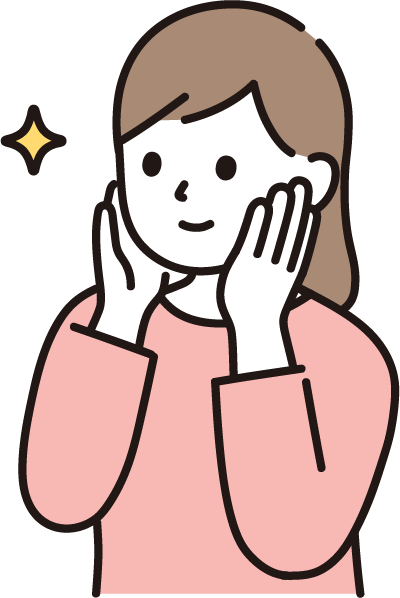 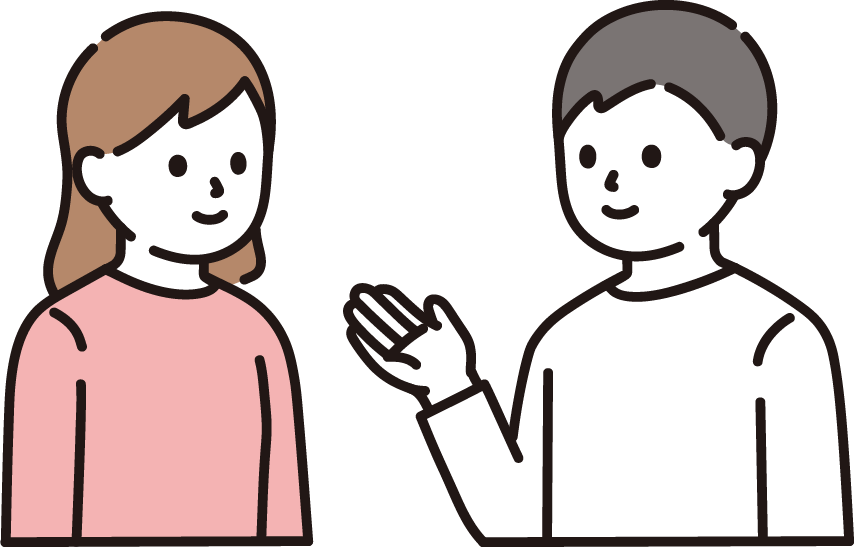 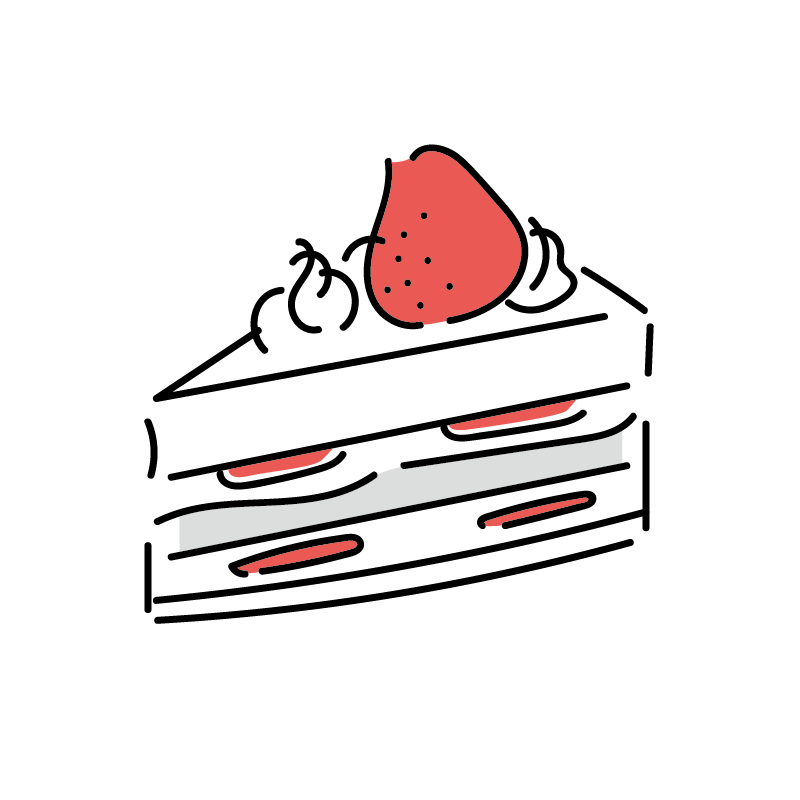 れい）やまださんは　わたしに　ケーキを　くれました。
わたし
かれ
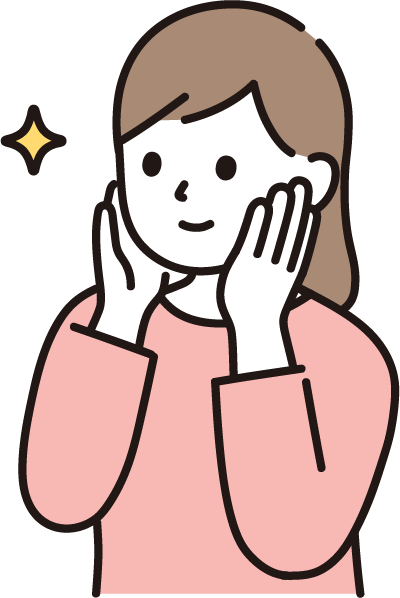 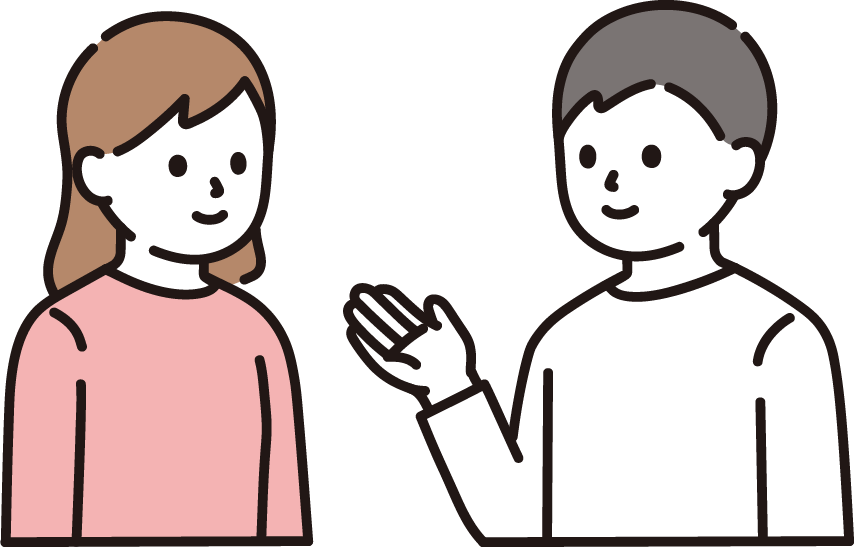 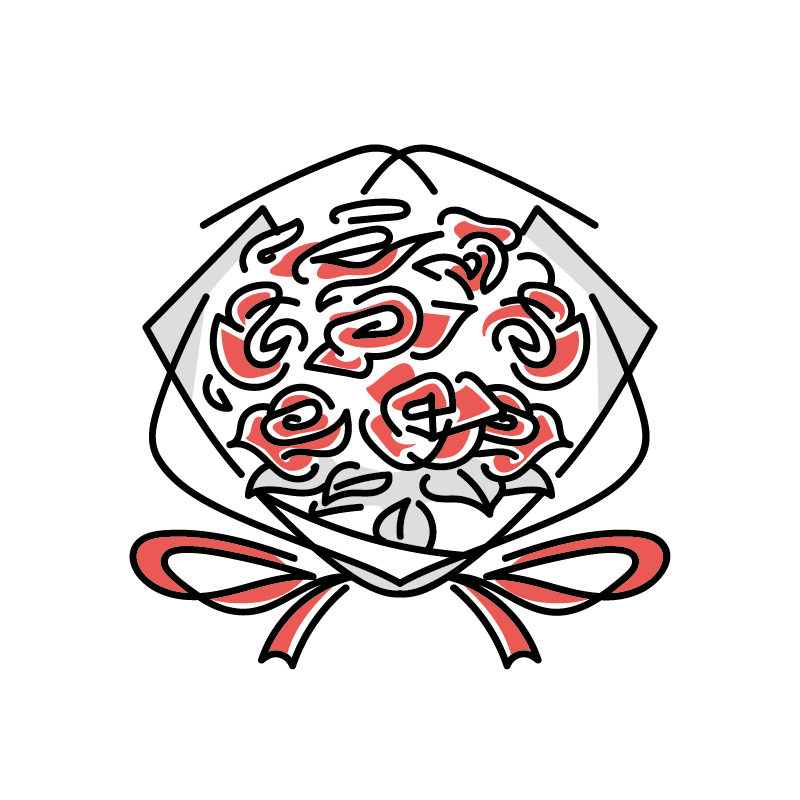 わたし
ともだち
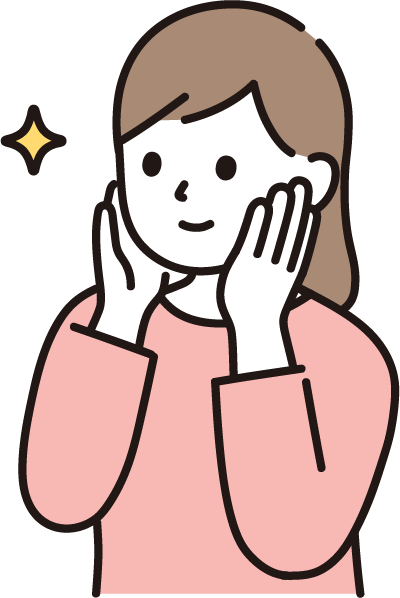 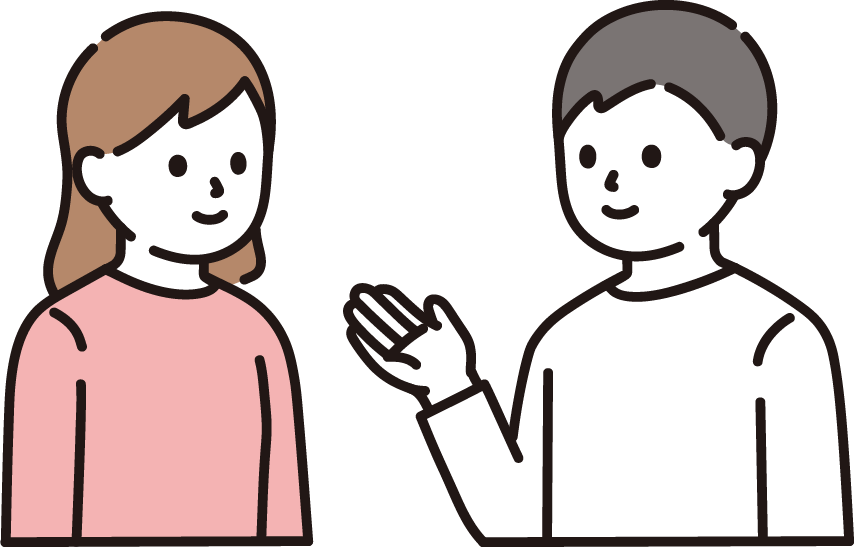 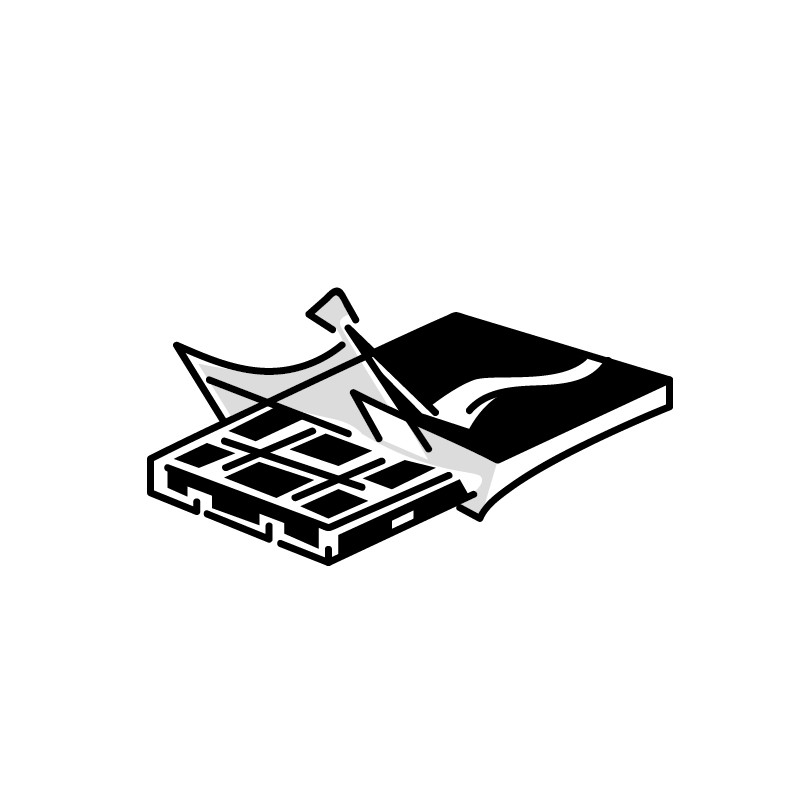 わたし
ちち
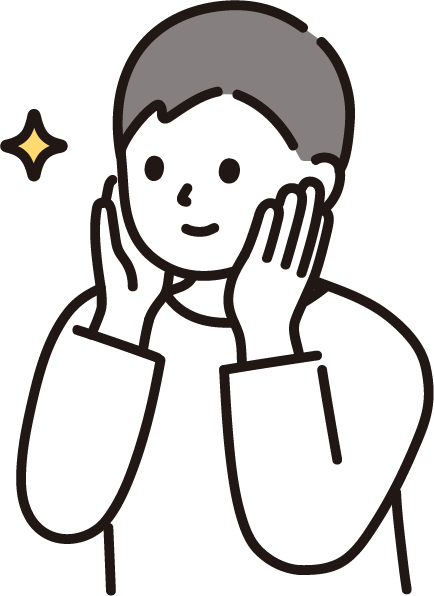 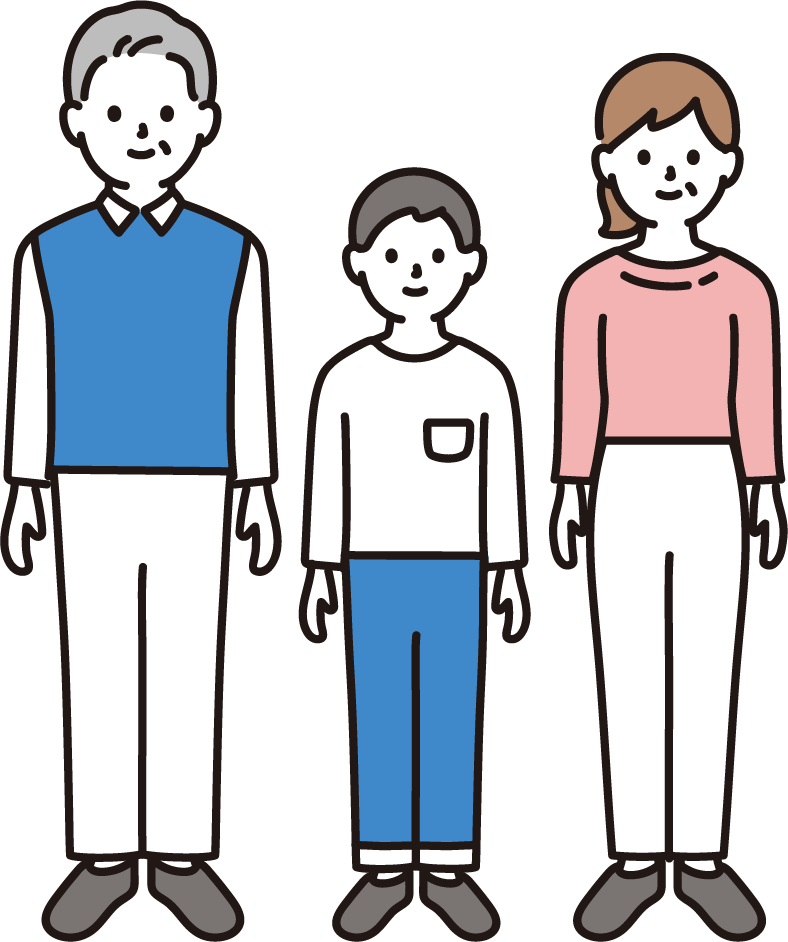 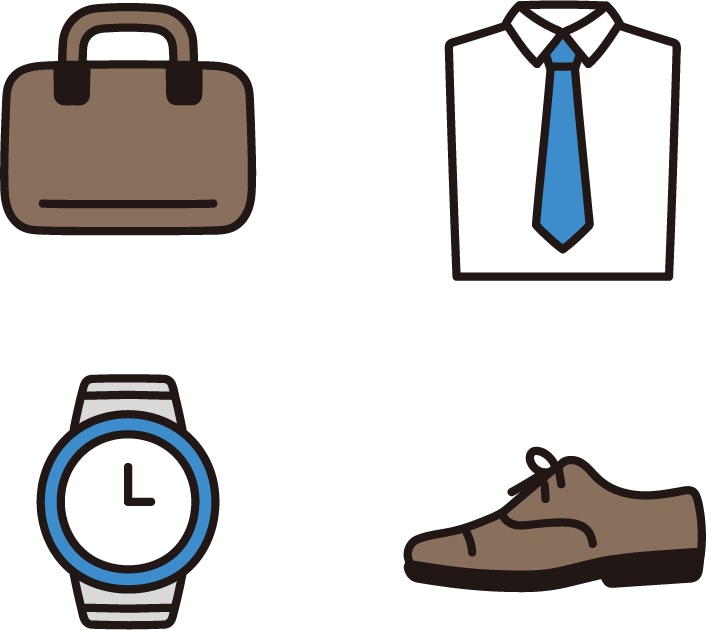 わたし
はは
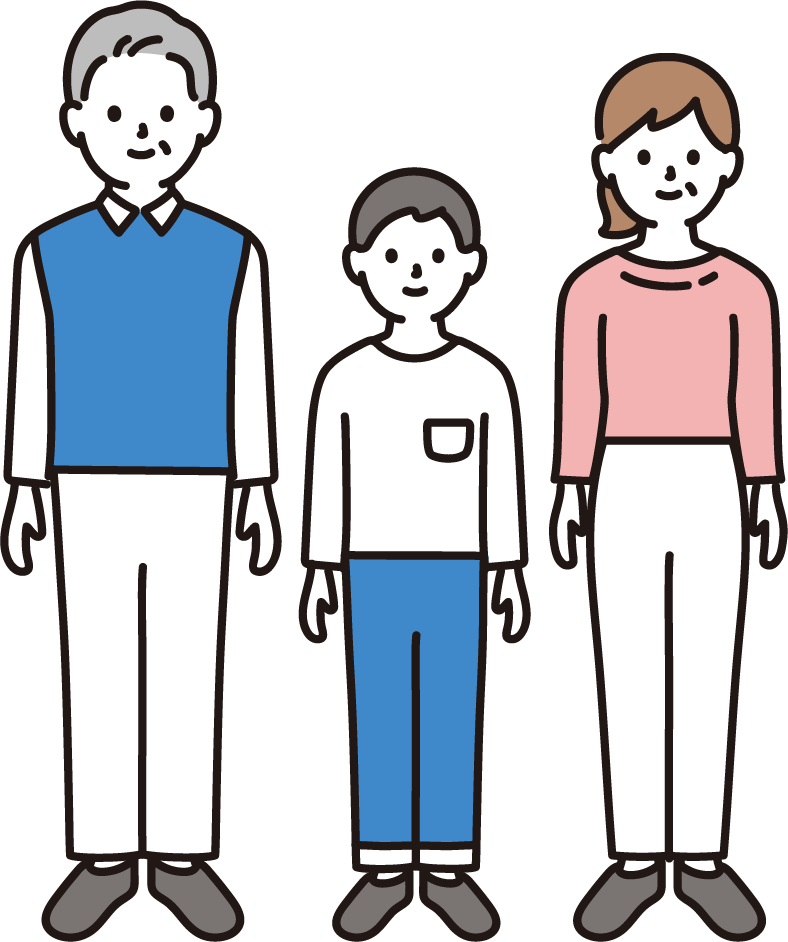 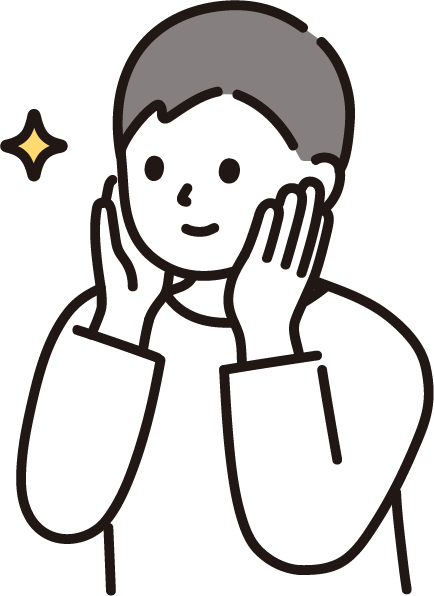 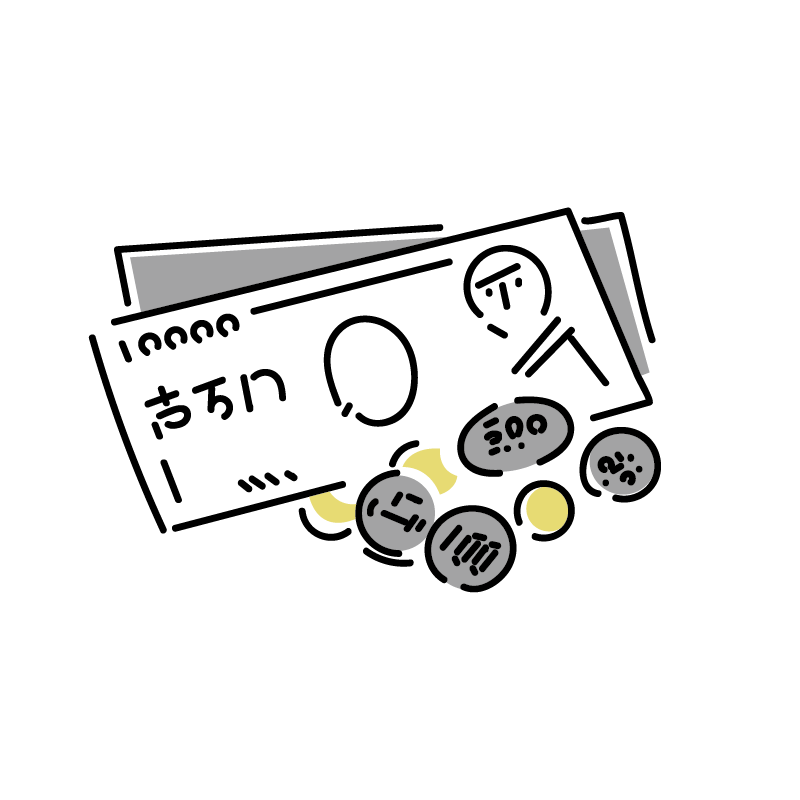 わたし
かのじょ
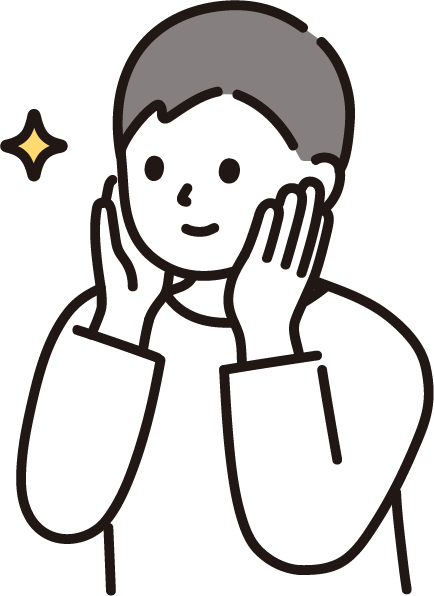 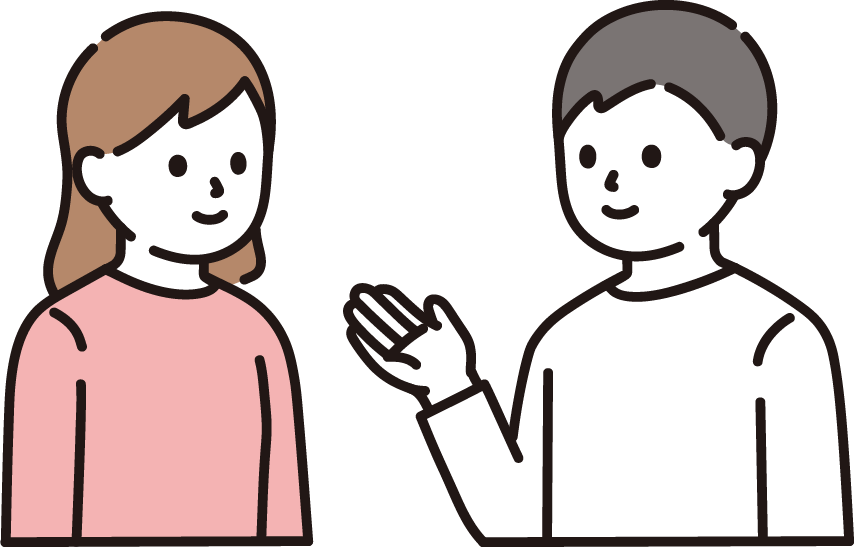 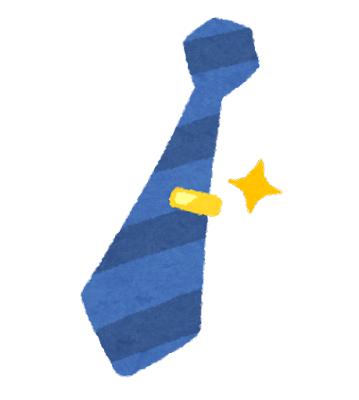 わたし
つま
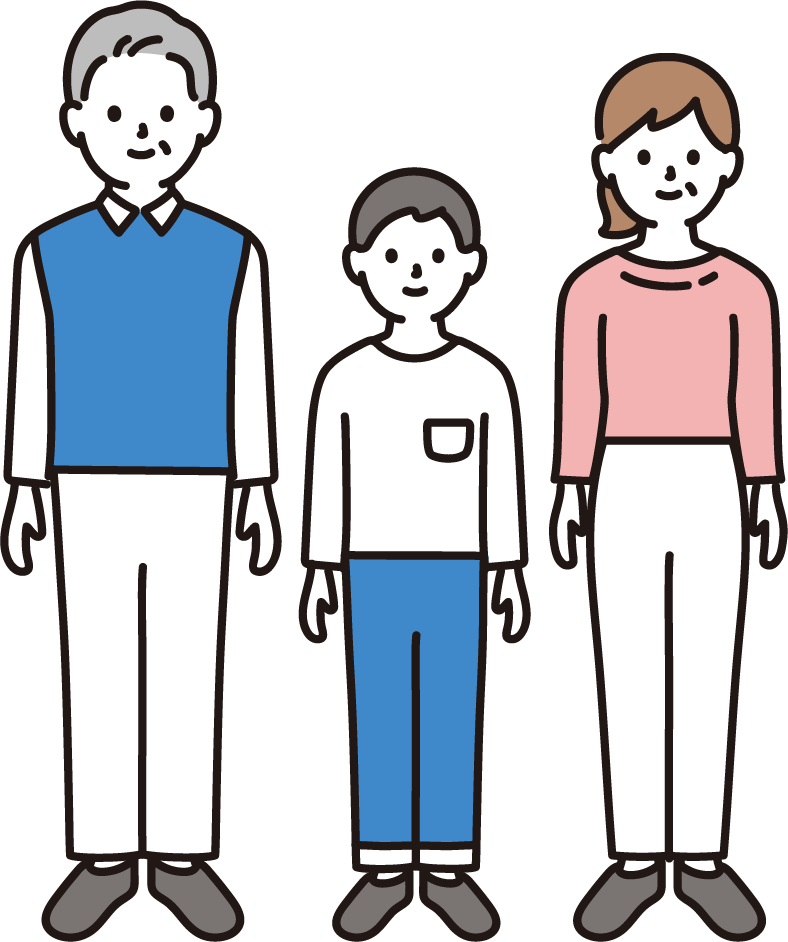 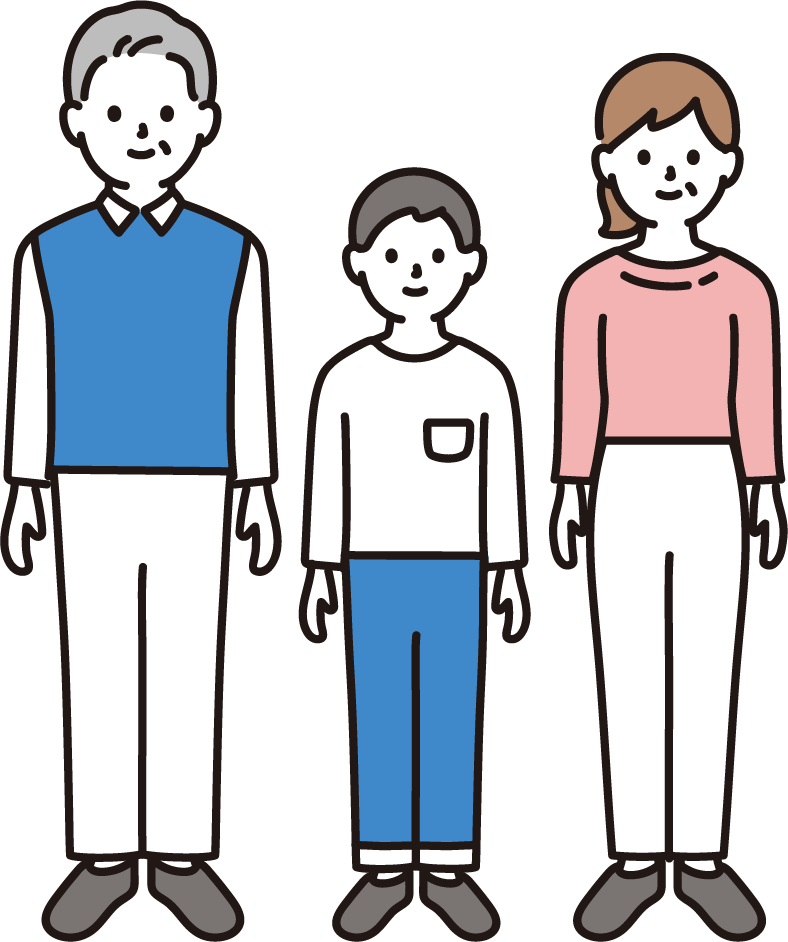 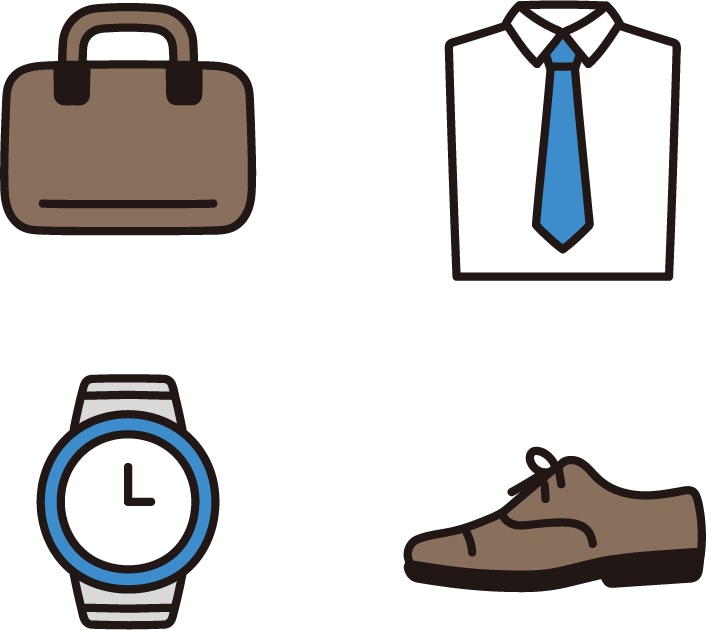 わたし
さとうさん
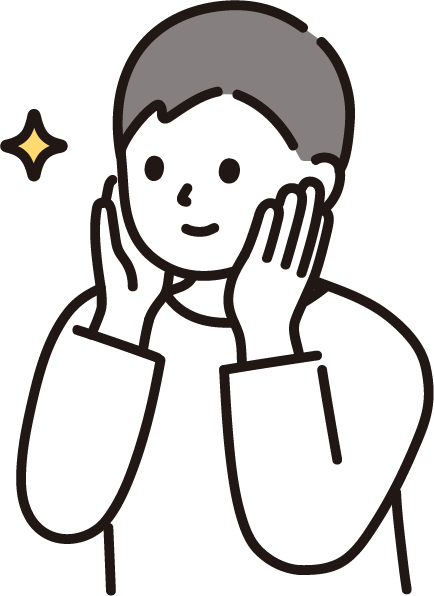 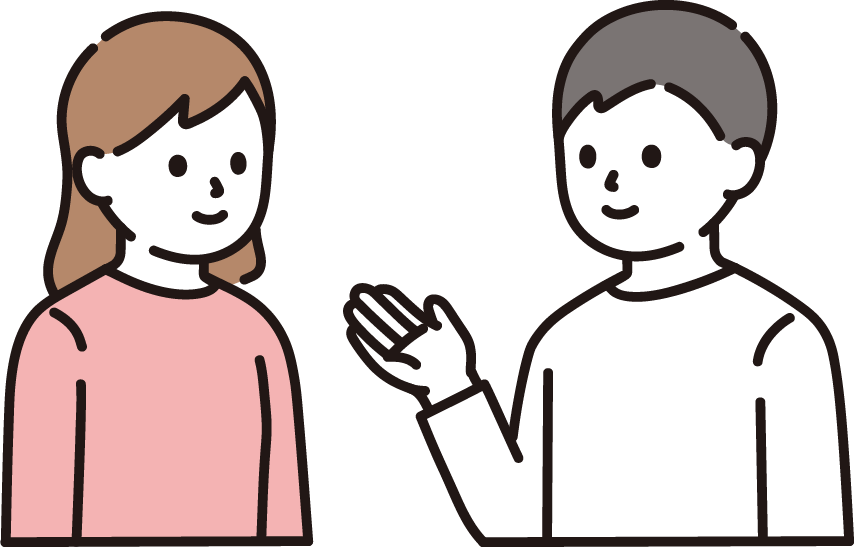 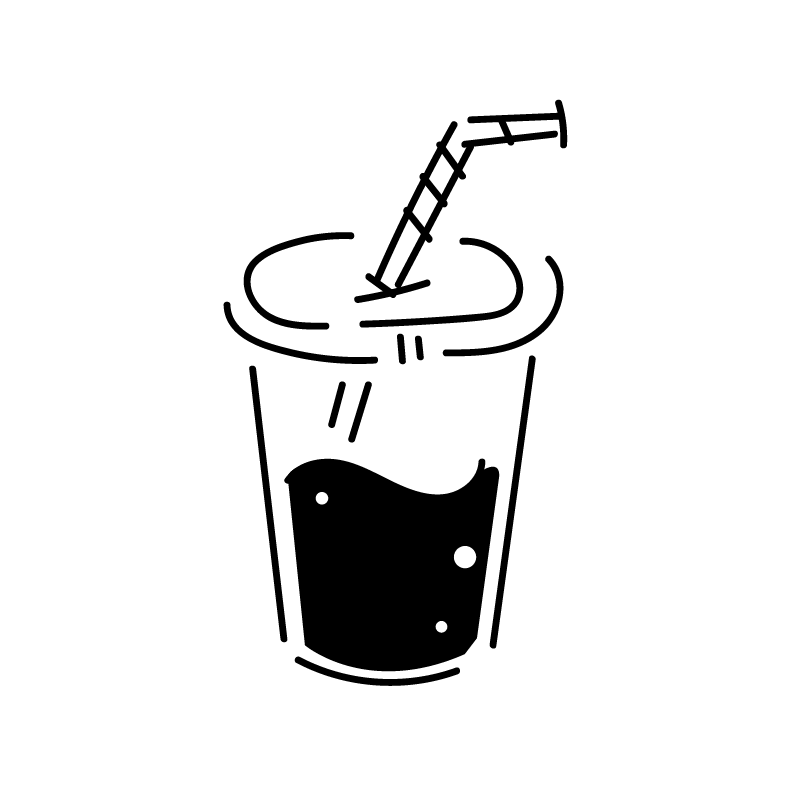 わたし
かれ
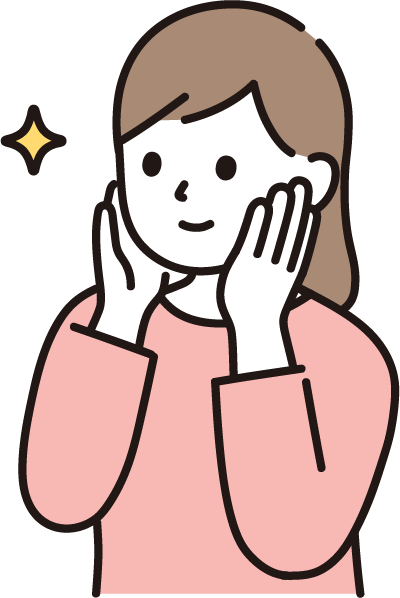 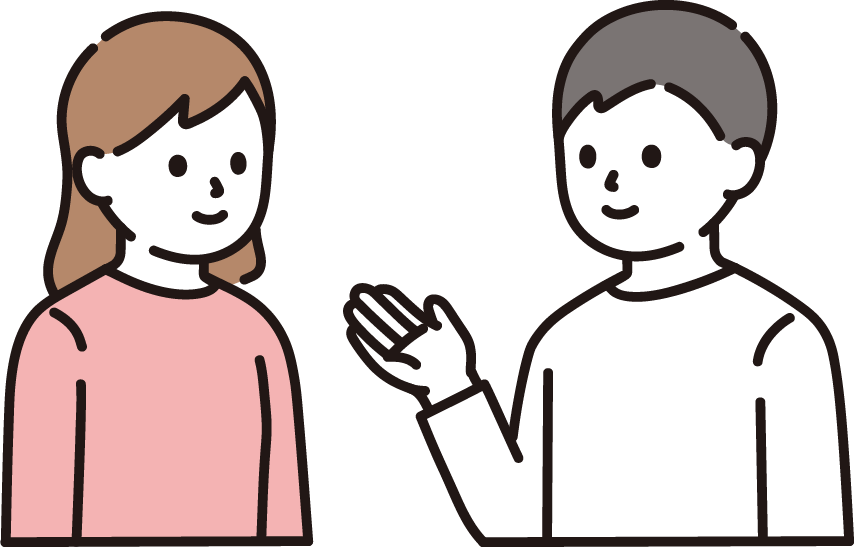 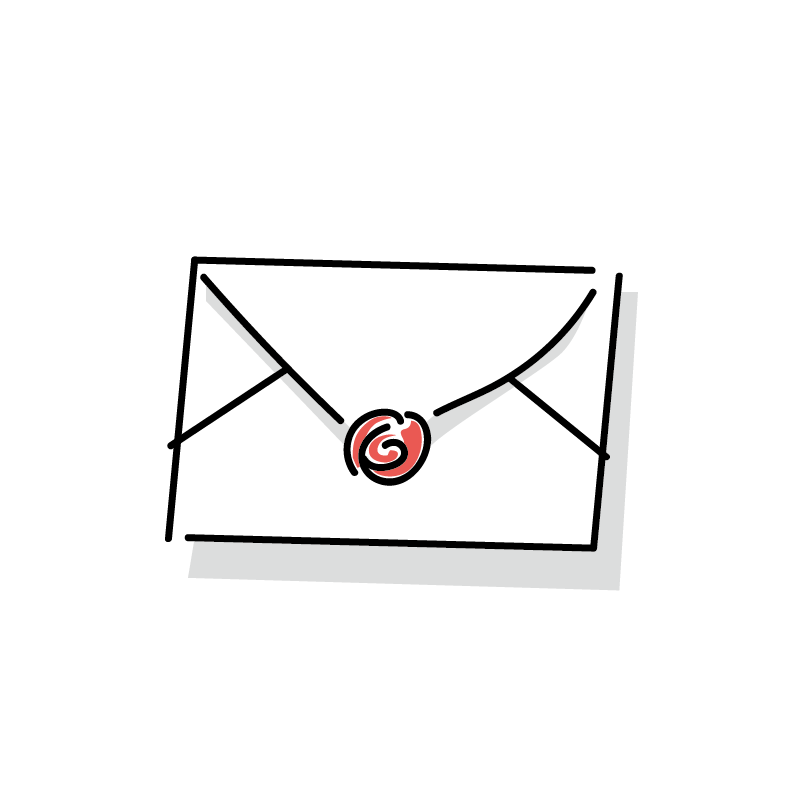